8.3.1 实际问题二元一次方程组
学习目标
1.会运用二元一次方程组解决一些实际生活中的应用问 
  题，体会数学建模思想.
2.能根据题目中的已知量与未知量的关系，正确设出
  未知数，列出方程组并求解.
重难点
重点：会根据数量关系列出二元一次方程组并解决实际问题.
难点：能根据题目中的已知量与未知量的关系，正确设出未
      知数，列出方程组并求解.
探究新知
和差倍分问题
养牛场原有30只大牛和15只小牛，1天约需用饲料675kg；一周后又购进12头大牛和5头小牛，这时1天约需用饲料940kg．饲养员李大叔估计平均每只大牛1天约需饲料18～20kg，每只小牛1天约需饲料7 ～8kg.你能否通过计算检验他的估计？
知识点
购进前大牛_____头，小牛_____头；
购进后大牛_____头，小牛_____头；
30
15
42
20
探究新知
要检验饲养员李大叔的估计正确与否，就要求出                                                和                         .
                               .
析
分
每头小牛
每头大牛每天所需饲料
每天所需饲料
探究新知
如果设每头大牛和每头小牛1天各约用饲料 x kg和 y kg，根据你的观察，找出等量关系：
答
解
30只大牛和15只小牛，1天约需用饲料：
30x+15y=675
42只大牛和20只小牛，1天约需用饲料：
42x+20y=940
探究新知
根据等量关系，可列出二元一次方程组并求解.
解：设每头大牛和每头小牛1天各约用饲料 x kg和 y kg，根据题意，得：
答
解
30x+15y=675
①
42x+20y=940
②
探究新知
30x+15y=675
①
42x+20y=940
②
①×4，得:
120x+60y=2700
③
把x=20代入①，得：y=5.
②×3，得:
④
126x+60y=2820
所以，方程组的解是：
6x=120
④─③，得:
x=20
解得:
y=5.
答：每头大牛和每头小牛1天各约用饲料20kg和5kg.
探究新知
这就是说，每头大牛1天约需饲料           kg，每头小牛1天约需饲料            kg.因此，饲养员李大叔对大牛的食量估计                 ，对小牛的食量估计                .
20
5
正确
错误
典例精析
今有鸡兔同笼，上有三十五头，
下有九十四足，问鸡兔各几何？
题
问
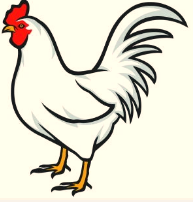 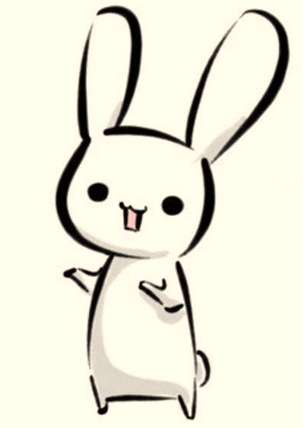 典例精析
鸡头总数量
兔头总数量
鸡和兔头的总数量
相等
相等
兔的
数
量
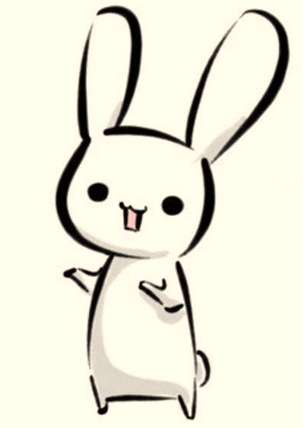 鸡
的
数
量
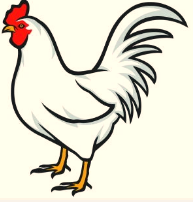 析
分
4倍
2倍
鸡脚总数量
兔脚总数量
鸡和兔脚的总数量
典例精析
解：设笼中有鸡 x 只，兔 y 只，根据题意，得
答
解
①
x + y =35
2x + 4y =94
②
典例精析
x + y =35
①
2x + 4y =94
②
y=35─ x
由➀，得
把x=20代入①，得：y=12.
③
答
解
把➂代入➁，得
所以，方程组的解是：
x=23
2x + 4（35─ x） =94
解得：x=23
y=12.
答：笼中有鸡 23 只，兔 12 只.
即学即练
某校七年级学生在会议室开会，每排坐12人，则有11人无座位；每排坐14人，则最后一排只有1人独坐.这间会议室共有座位多少排？该校七年级有多少学生？
题
问
即学即练
解：设这间会议室共有座位 x 排，该校七年级有 y 名
        学生，根据题意，得
答
解
12x + 11 = y
14x – 13 = y
即学即练
12x + 11 = y  ①
14x – 13 = y  ②
解得：x = 12
②─➀，得
2x ─ 24 = 0
答
解
把x = 12代入①，得：y = 155.
x = 12
所以，方程组的解是：
y = 155.
答：这间会议室共有座位12排，该校七年级有155名学生.
归纳总结
一、用二元一次方程组解实际问题的步骤：
（1）审题：弄清题意和题目中的________________.
数量关系
（2）设元：用字母表示题目中的未知数，可________设未
          知数，也可__________设未知数.
直接
间接
（3）列方程组：挖掘题目中所有条件，找出两个与未知数
          相关的___________,并依此列出___________________.
二元一次方程组
等量关系
归纳总结
一、用二元一次方程组解实际问题的步骤：
（4）解方程组：利用______________或______________解
          所列方程组，求出未知数的值.
加减消元法
代入消元法
（5）检验作答：检验所求的解是否符合题目的意义，然后
          作答.
归纳总结
二、等量关系：
（1）各部分数量之和=全部数量
（2）总量=倍数×倍量
随堂检测
1.现用190张铁皮做盒子，每张铁皮8个盒身或22个盒底，而一个盒身与两个盒底配成一个盒子.设用x张铁皮做盒身，y张铁皮做盒底，则可列方程组为（       ）
A
x+y=190
2y+x=190
2y+x=190
x+y=190
B
C
D
A
2×22y=8x
8x=22y
2×8x=22y
2×8x=22y
随堂检测
2.解下列方程组：
3x-y=5		①
①
（1）
（2）
5y-1=3x+5		②
②
随堂检测
2.解下列方程组：
解得：
解：①+②，得4y=11.
3x-y=5		①
解得：          .
得：
把	      带入①
（1）
5y-1=3x+5		②
∴这个方程组的解为：
随堂检测
2.解下列方程组：
解：整理，得:
①
8x+9y=17		①
x=1
①+②×3，得11x=11.解得x=1.
（2）
②
x-3y=-2		②
y=1
把x=1代入②，得1-3y=-2.解得y=1.
∴这个方程组的解为：
随堂检测
3.一支部队第一天行军4h，第二天行军5h，两天共行军98km，且第一天比第二天少走2km，第一天和第二天行军的平均速度各是多少？
解：设第一天行军的平均速度为 x km/h，第二天行军的平均速度为 y km/h.
由题意，得
随堂检测
①+②，得8x=96，
解得x=12，
把x=12代入①，得48+5y=98.
解得y=10.
∴这个方程组的解为
答：第一天行军的平均速度为12km/h，第二天
        行军的平均速度为10km/h.
随堂检测
4.有大小两种货车，2辆大车与3辆小车一次可以运货15.5吨，5辆大车与6辆小车一次可以运货35吨.求3辆大车与5辆小车一次可以运货多少吨？
解：设大车一次可以运货 x 吨，小车一次可以运货 y 吨.
        由题意，得
随堂检测
①×2，得 44x +6y = 31
②─③，得 x=4
把x=4代入①，得4×2+3y=15.5
解得y=2.5.
x=4
∴这个方程组的解为
y=2.5.
∴3x+5y=3×4+5×2.5=24.5
答：3辆大车与5辆小车一次可以运货24.5吨.
课堂小结
实际问题与二元一次方程组
01
各部分数量之和=全部数量.
较大量=较小量+多余量.
02
总量=倍数×倍量.
03